Belgian Peppol Service Providers Forum
32nd edition





14.11.2023
BOSA-SDVD
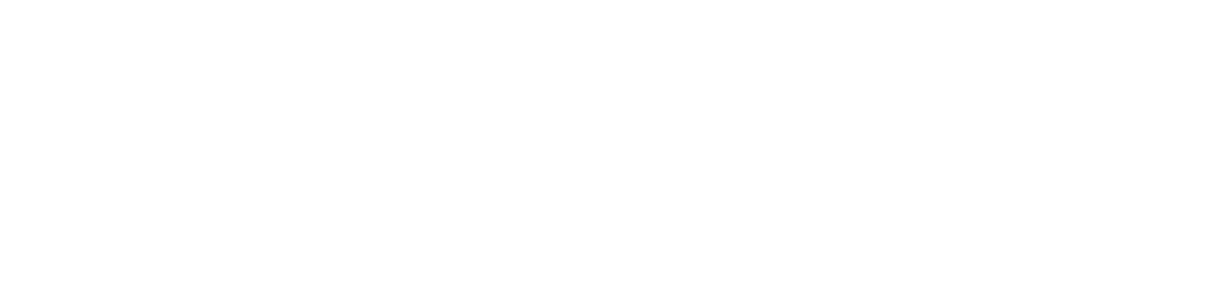 Welcome
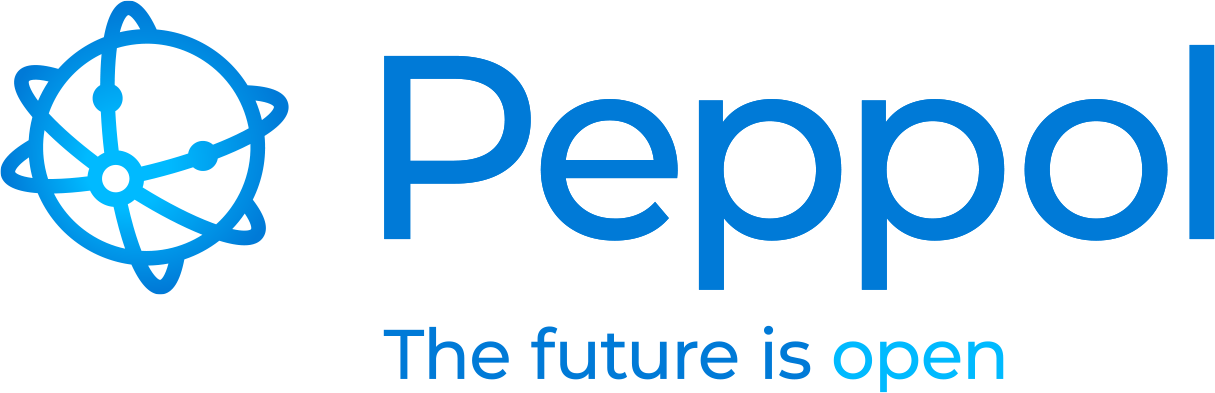 Agenda
smp.belgium.be retirement
Rejection on AS4 level
eInvoicing testimonials
Your questions & topics
Backlog / AOB / Next forum
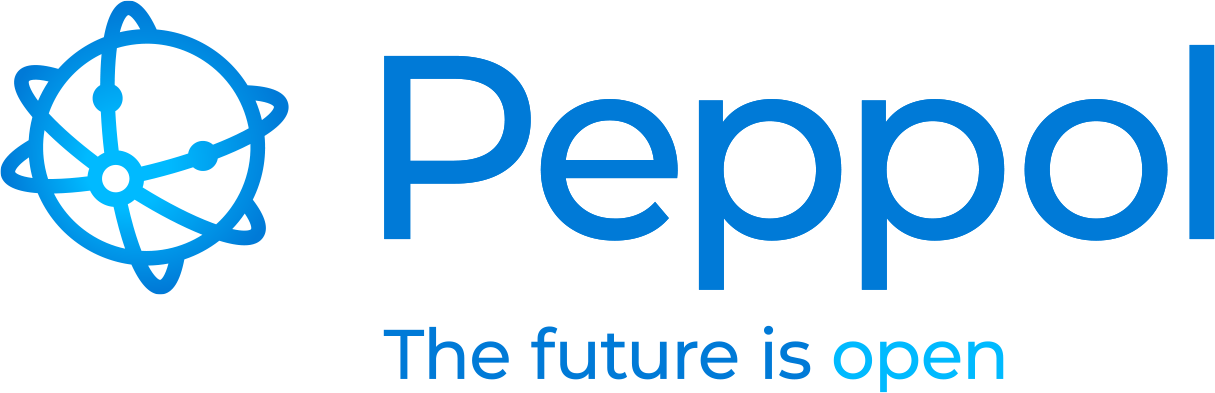 Agenda
smp.belgium.be retirement
Rejection on AS4 level
eInvoicing testimonials
Your questions & topics
Backlog / AOB / Next forum
smp.belgium.be: reminder of the retirement process
Step 1: initiate planning at SPs
Last SP forum we kindly asked you to communicate the availability date of your move away plan
To date we received
No answer to the question (probably it was not clear enough)
3 move-away plans
3 confirmation that smp.belgium.be is not used / not used anymore
Step 2: gather SP planning   determine phase out date and possible coordination actions
Please communicate your move away plan by 14/07/2023
On 15/7/2023 BOSA will set a phase out date based on the information received 
Please communicate your plans by then.
Based on this information BOSA will figure out and communicate appropriate support/coordination/follow-up plan.
Step 3: follow up the execution of the SPs move-away from smp.belgium.be
Step 4: debrief the move-away operation and remove smp.belgium.be from service

smp.belgium.be retires on 31.12.2023
smp.belgium.be: material
Shared information by Service Providers
Service Providers owning/having entries in smp.belgium.be received on 31.7 their part of the  list of entries with receiving capabilities.
Thanks to the ones that did react and confirmed. 
For the others, thanks to confirm you are on it.
We will share again an updated version of your recorded entries in the week of November 20th 
Please do finalise your migration by December 1st
smp.belgium.be: visual
Belgian SMP (belgium.be)
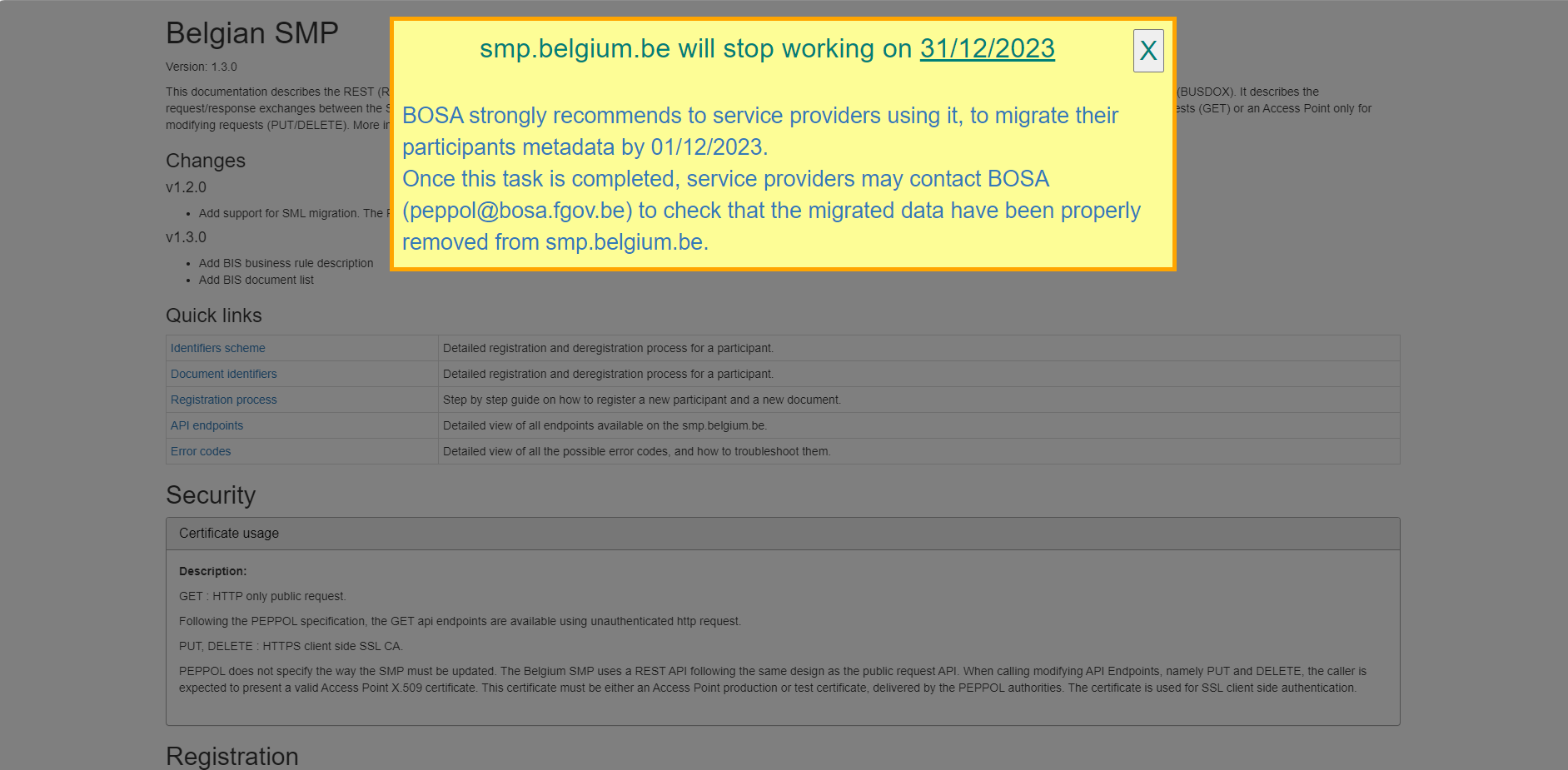 Peppol in Belgium: removal
Information message provided
Due to the upcoming retirement of  smp.belgium.be, this page has become obsolete.
An overlay appears on the page.
The overlay contains a message and display useful links towards:
Peppol (Directory, Certified Service Providers lists, the Belgium page)
The e-Invoice page containing the list of IT Solution providers in Belgium
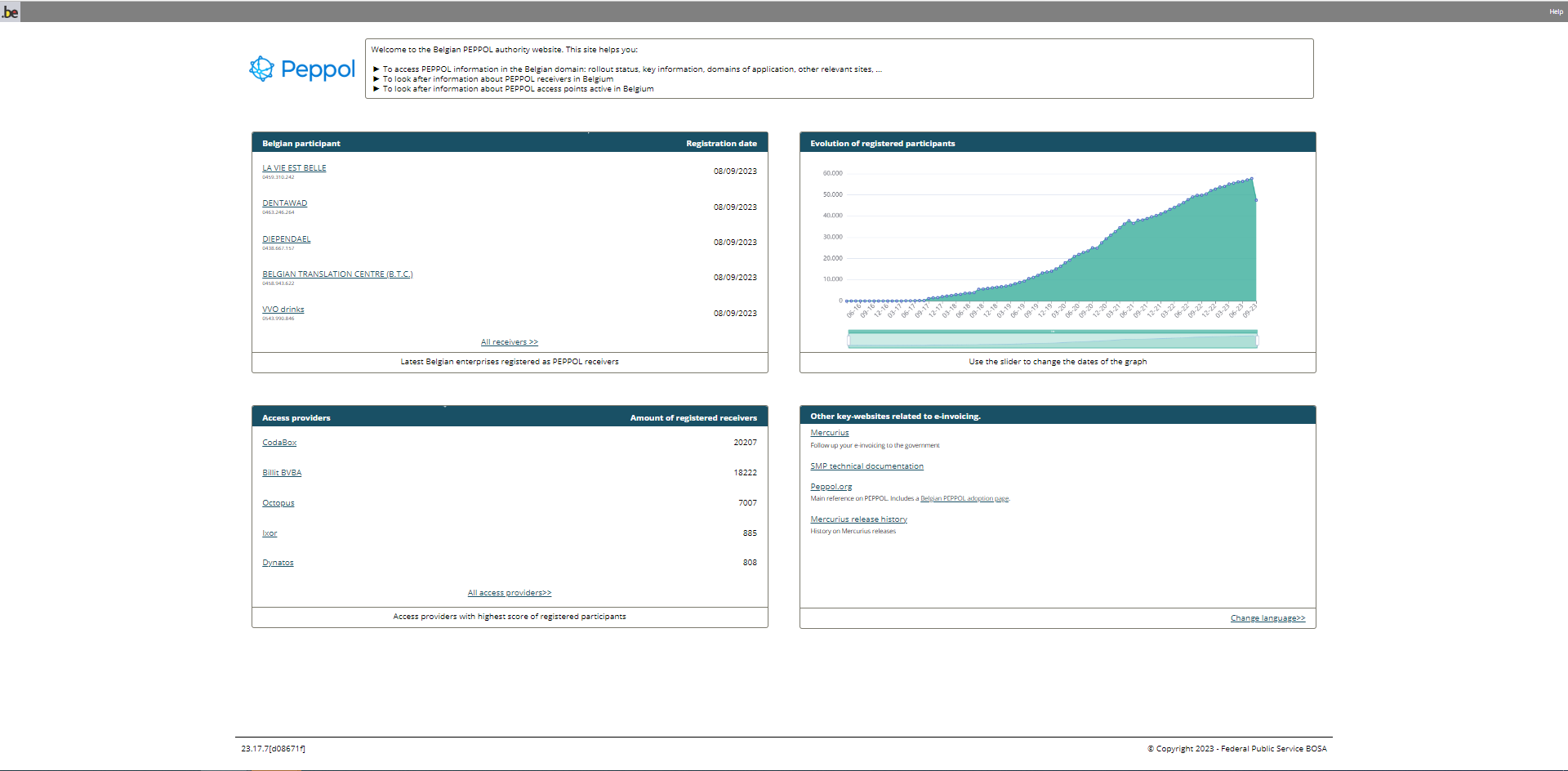 Peppol in Belgium: visual
PEPPOL (belgium.be)
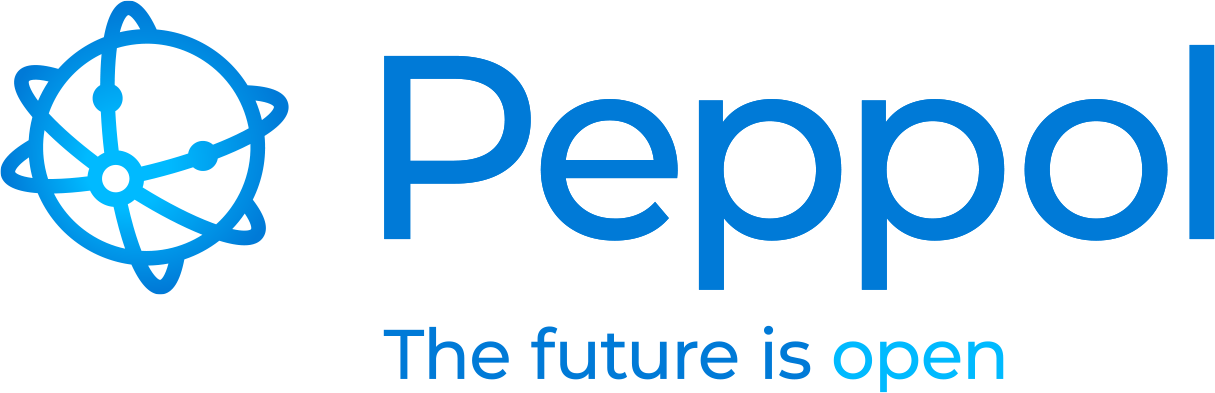 Agenda
smp.belgium.be retirement
Rejection on AS4 level
eInvoicing testimonials
Your questions & topics
Backlog / AOB / Next forum
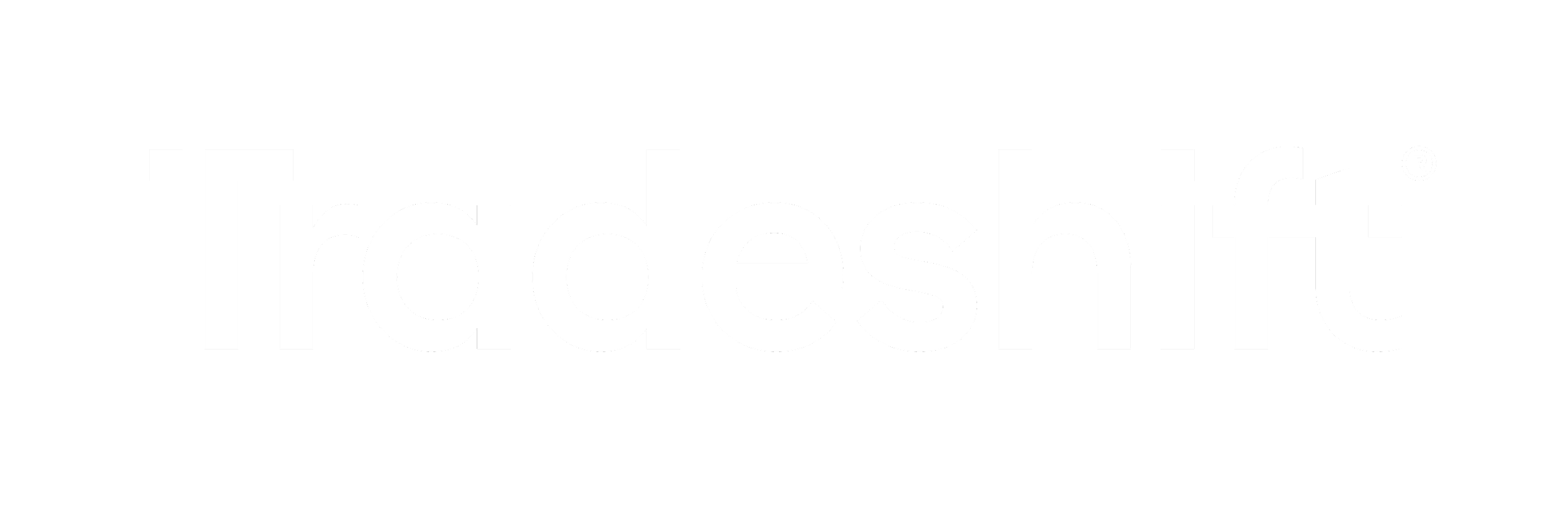 Rejection on AS4 level

14 Nov 2023
Version 1.0 - 14 Nov 2023
11
Agenda
Context
Proposed solution
Open discussion
12
12
01
Context
13
13
Context
Peppol Rule : 
As a sending Peppol Service provider, you must ensure that the business documents sent from your customers are confirmed as valid instances, according to the applicable rules, before accepting them for transport through your Access Point services, either by providing validation services on behalf of your customers, or by ensuring that your customers have performed such validation on their Peppol BIS documents
Extract from How to set up a (Post-Award procurement) Peppol Access Point (AP) v1.9
Answering on errors with MLR not always possible
Creates burden on Receiver shoulders
MLS (Message Level Status) currently being formalized (release date TBC)
14
14
02
Proposed solution
15
15
Input by P. Helger from OpenPeppol (support ticket)
The sole usage of MLR does not solve the problem, but it is part of the solution.
The current optimal process in this regard is as follows:
You validate synchronously and found at least one Error
You synchronously check if the sender supports MLR or not (via SMP call)
Case a) sender supports MLR
Send a positive AS4 Receipt back
Create the MLR and trigger an explicit AS4 transmission of the MLR
Note: make sure the AS4 Receipt is received by the sender BEFORE the MLR is send (asynchronous processing required)
Case b) sender does not support MLR
Send back an AS4 Error with the error details
Note: do not use SOAP Faults but an AS4 SignalMessage with an Error element inside
16
16
Short term solution
Goal is not to replace the MLS Solution being developed by OpenPeppol

Provide a quick short-term solution to leverage burden on Receivers’ shoulders in awaiting the MLS delivery (interim solution)
17
17
03
Open discussion
18
18
Open discussion
Goal of the presentation is to have an open discussion about this topic

Pros/cons?
Feasibility? Constraints?

Thanks for your input
19
19
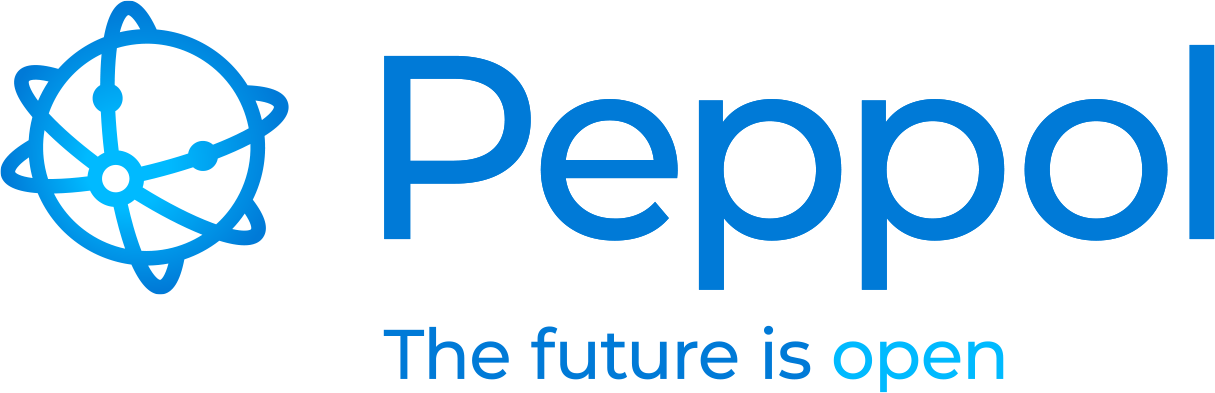 Agenda
smp.belgium.be retirement
Rejection on AS4 level
eInvoicing testimonials
Your questions & topics
Backlog / AOB / Next forum
eInvoicing testimonials
We are looking for additional relevant and interesting testimonials. 












In case you are interested contact us via the Contact form or send an e-mail to e-invoicing@bosa.fgov.be
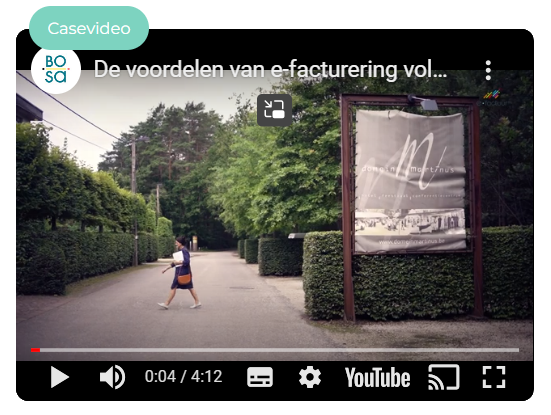 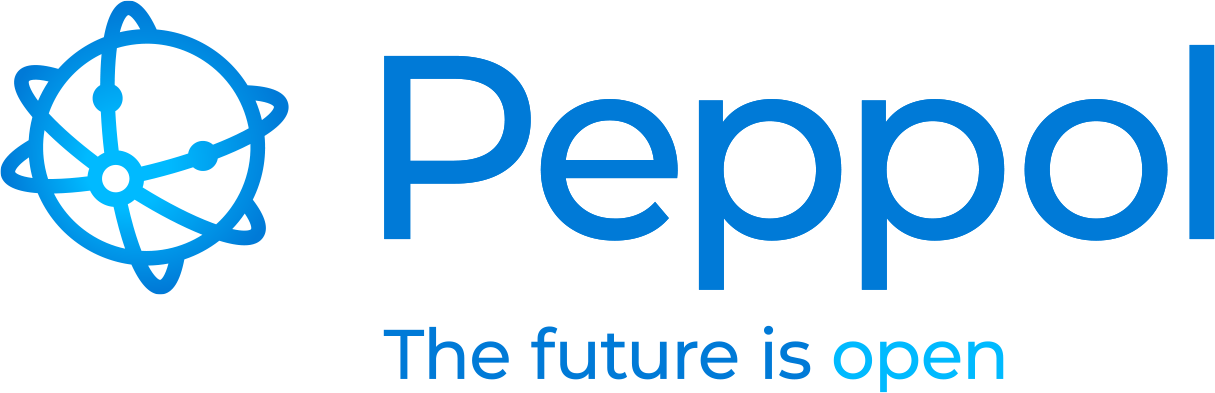 Agenda
smp.belgium.be retirement
Rejection on AS4 level
eInvoicing testimonials
Your questions & topics
Backlog / AOB / Next forum
Your questions – topics
No questions received from participants
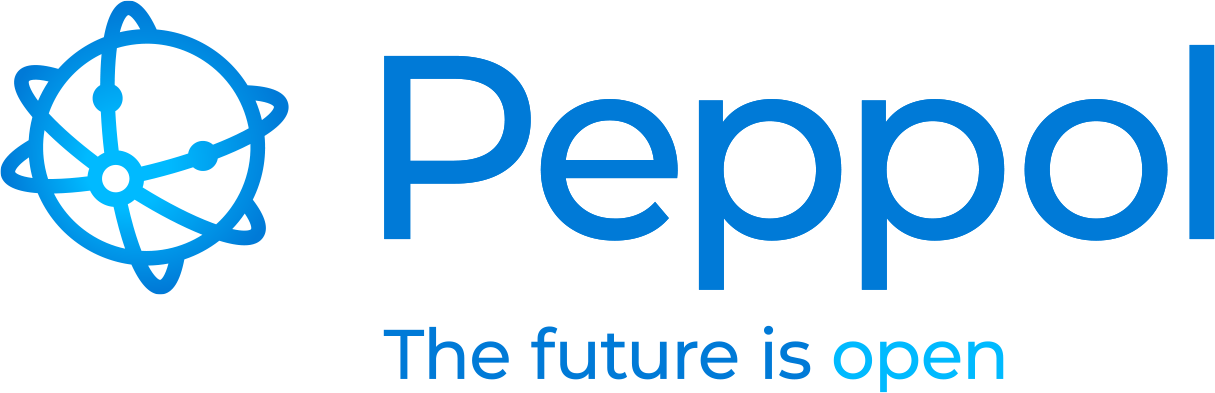 Agenda
smp.belgium.be retirement
Rejection on AS4 level
eInvoicing testimonials
Your questions & topics
Backlog / AOB / Next forum
AOB / Next forum
Thanks for your attendance!
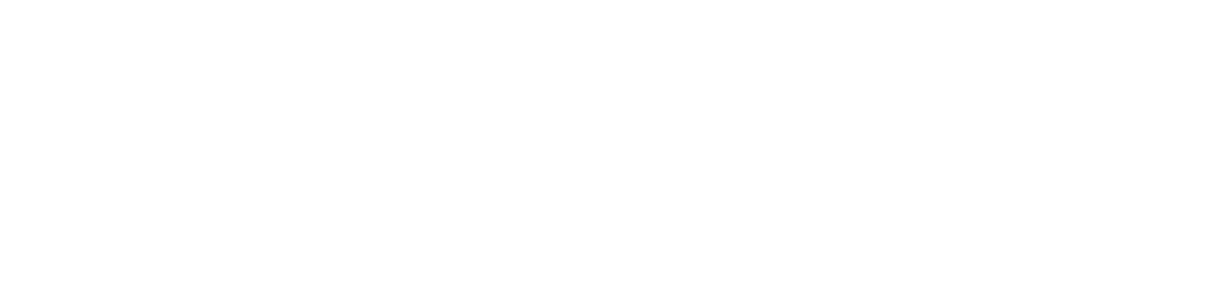 20.08.21
26
Backlog
Wrap up
Confer https://openpeppol.atlassian.net/wiki/spaces/Belgium/overview